Самарский Государственный Университет путей сообщения. Филиал СамГУПС в Нижнем Новгороде




105 ЛЕТ
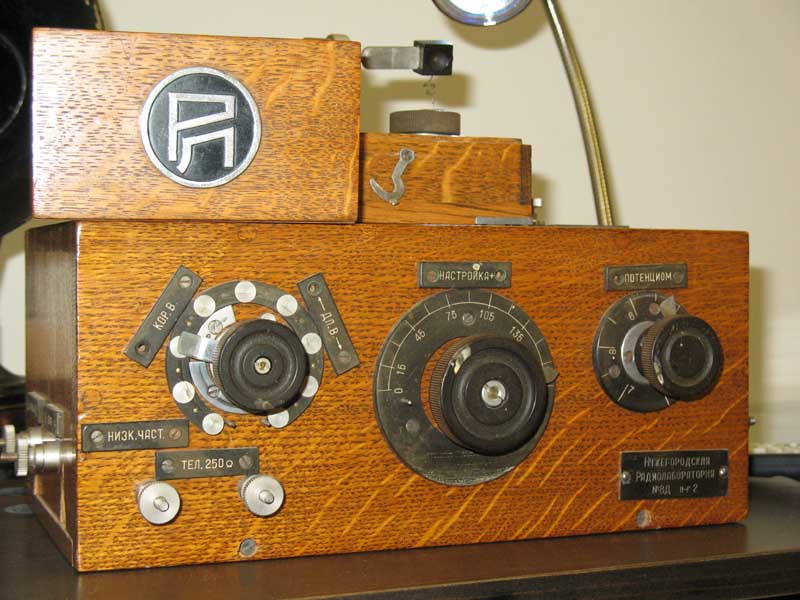 Нижегородская радиолаборатория
Разработали: Студенты  Набоков Н. А. Михеев Д. А.
Руководитель: Акимова Г. Н.
История создания
Первый советский научно-исследовательский центр в области радиотехники. С 1924 года — Нижегородская радиолаборатория имени В. И. Ленина.
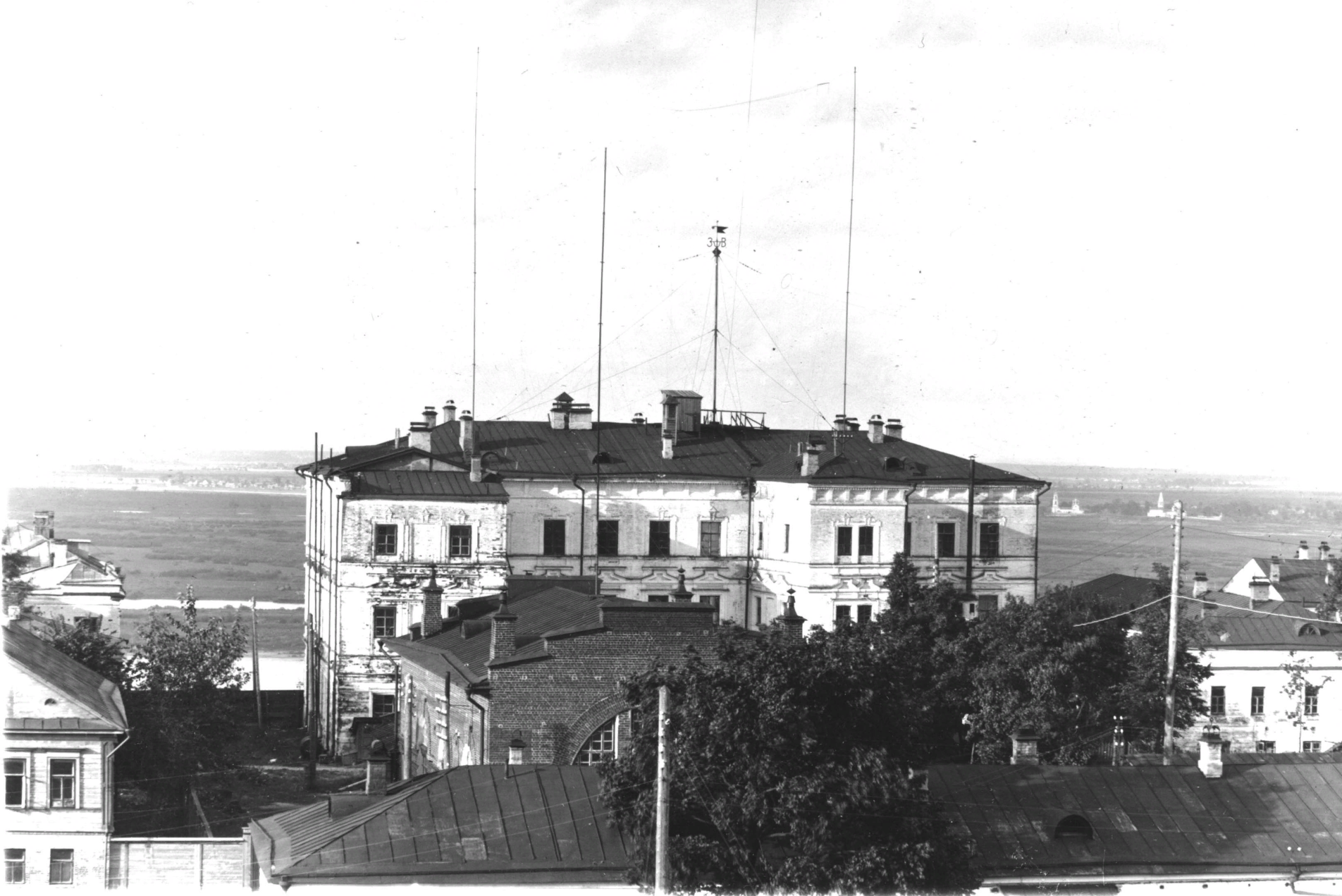 Нижегородская радиовещательная станция. Первые трансляции
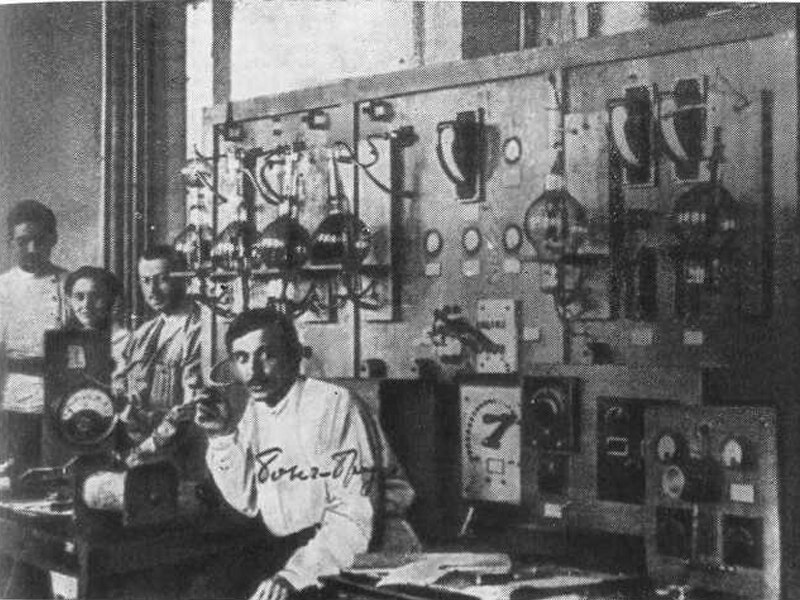 Коллектив нижегородской радиолаборатории
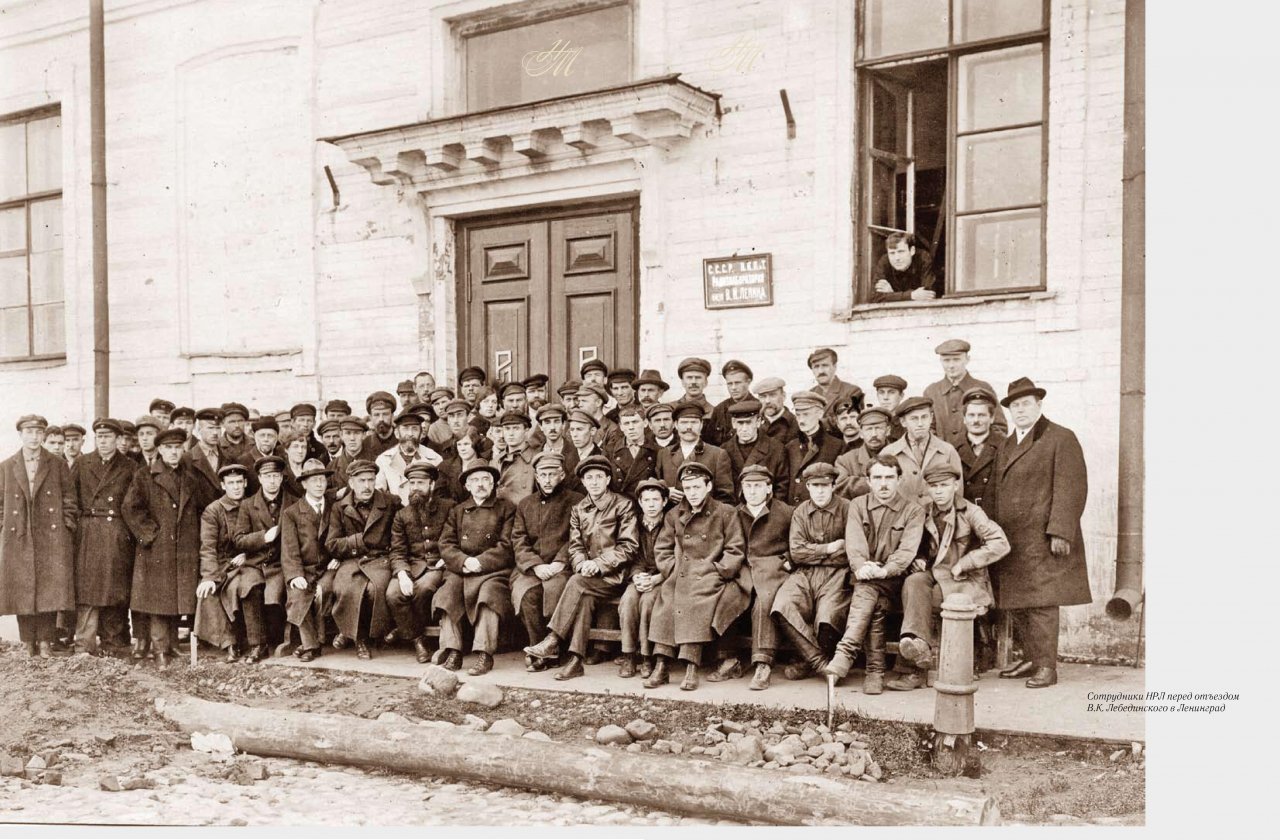 Выдающиеся умы НРЛ
Михаил Александрович Бонч–Бруевич (1888-1940) - радиотехник, основатель отечественной радиоламповой промышленности. Второй начальник Нижегородской радиолаборатории 1919 – 1925.
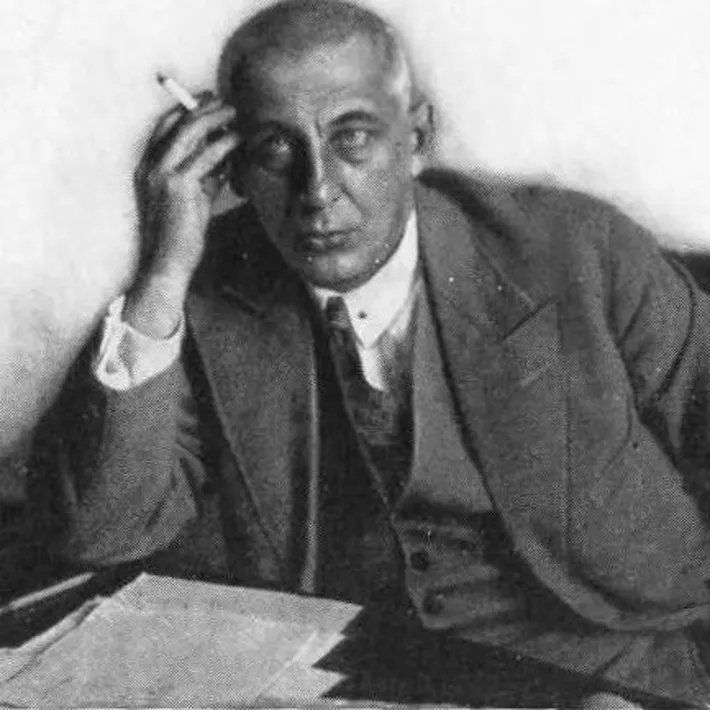 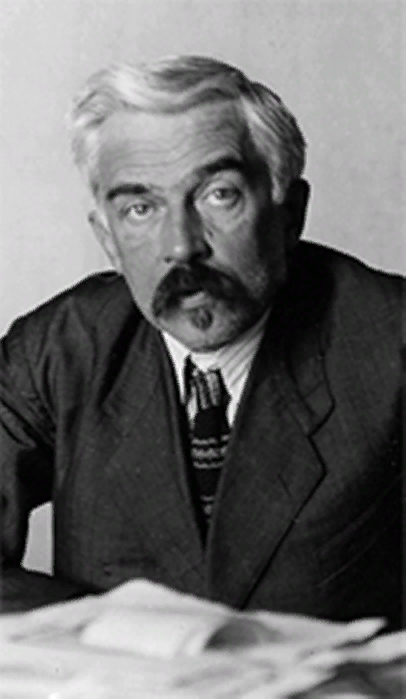 Владимир Константинович Лебединский (1868 – 1937) - радиотехник и физик, одним из первых стал исследовать короткие волны. Время работы в НРЛ 1918-1925.
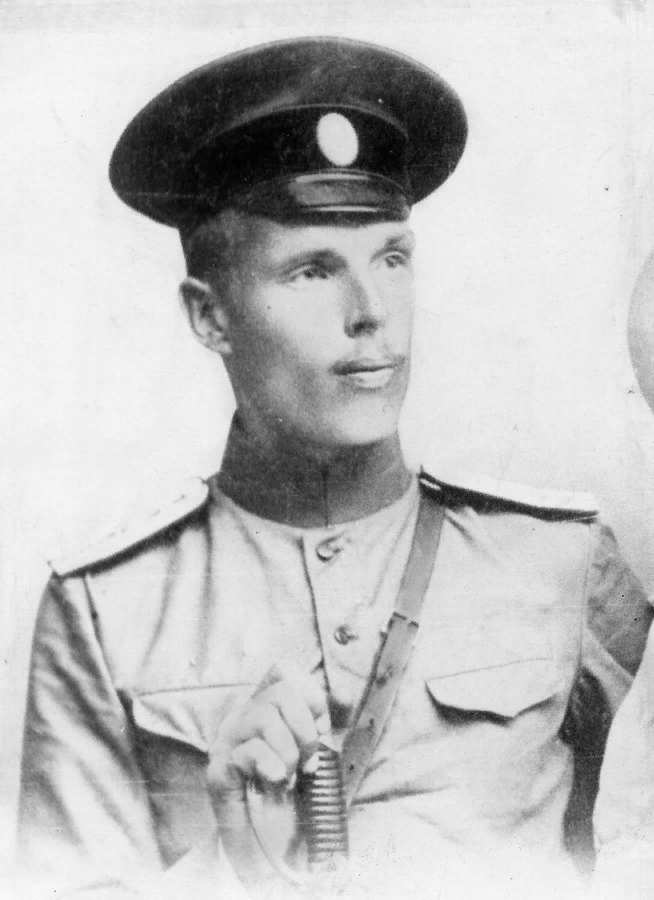 Владимир Михайлович Лещинский (1887 – 1919) - инженер, начальник военной Тверской приемной радиостанции. Первый начальник Нижегородской радиолаборатории 1918-1919.
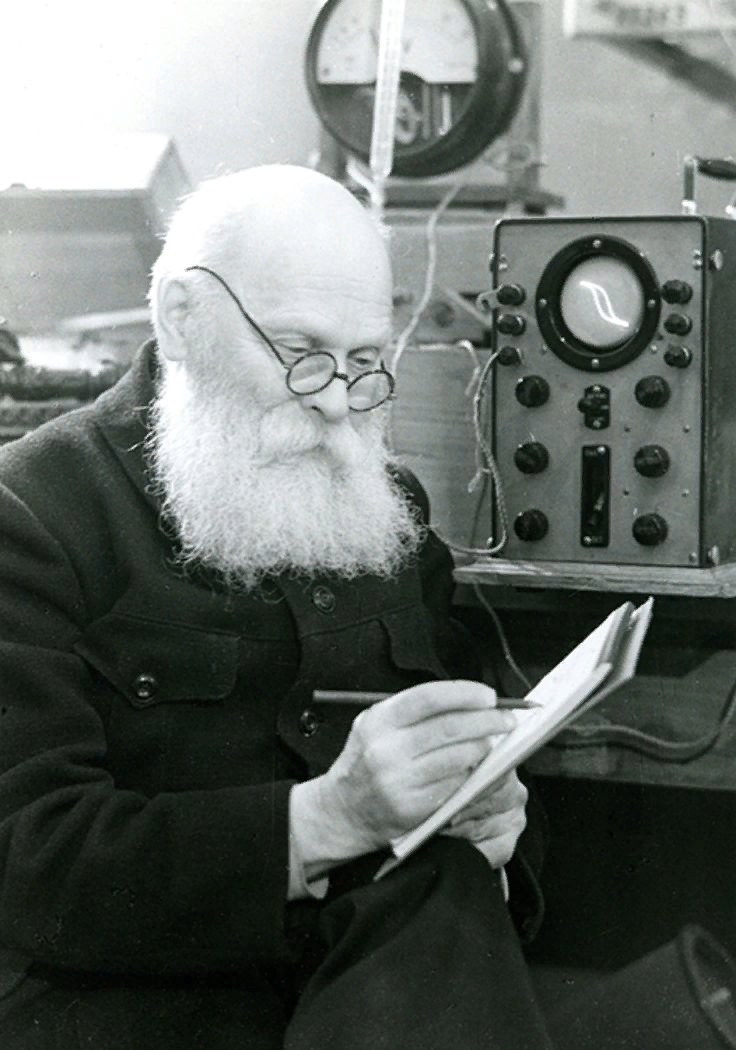 Валентин Петрович Вологдин (1881 – 1953) - Доктор технических наук, инженер. Время работы в НРЛ 1918-1923.
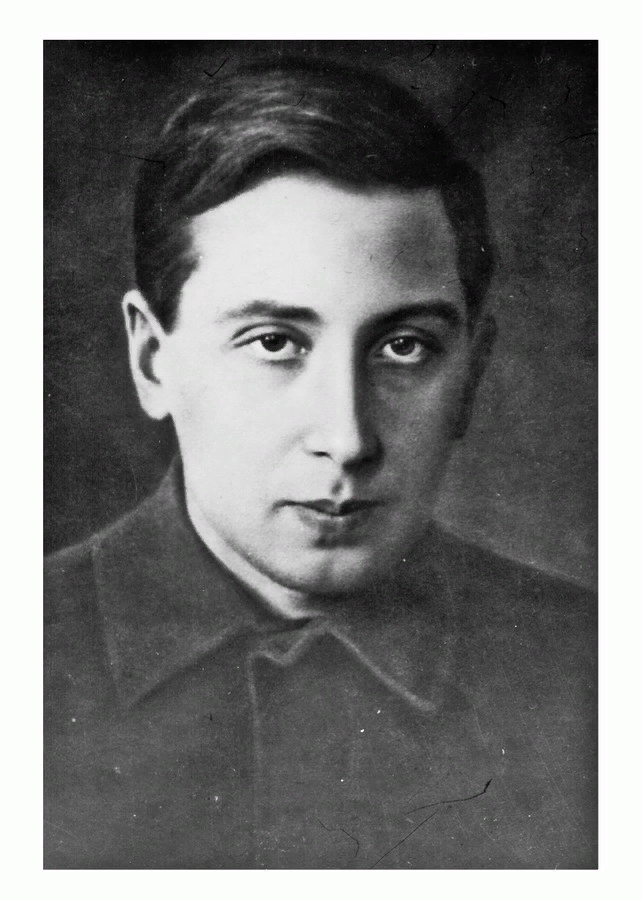 Олег Владимирович Лосев (1903 – 1942) - пионер полупроводниковой электроники, изобретатель «Кристадина». Время работы в НРЛ 1920 - 1928.
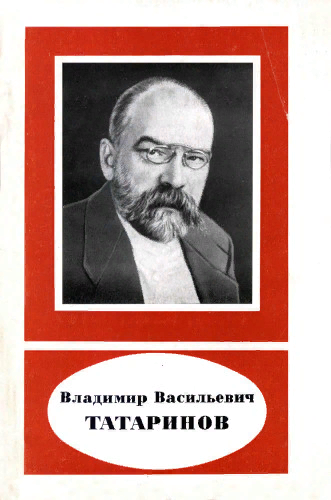 Владимир Васильевич Татаринов (1878 – 1941) - выдающийся советский ученый. Радиофизик, автор трудов по теории и методам расчета коротковолновых направленных антенн. Время работы в НРЛ 1919 -1929.
Награды НЛР
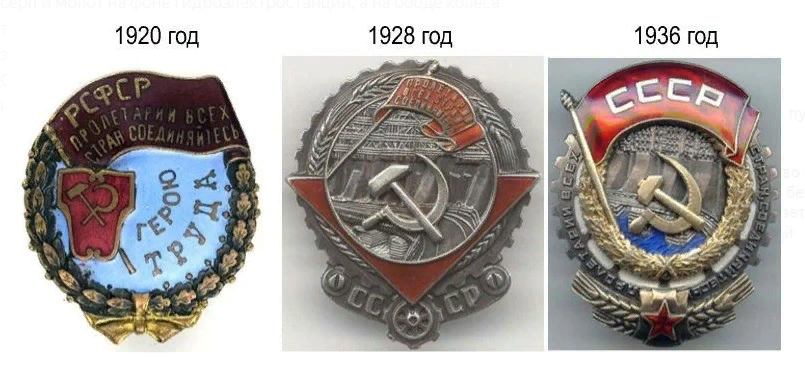 17 сентября 1922 Нижегородская радиолаборатория была награждена орденом Трудового Красного Знамени РСФСР. 
6 января 1928 года НРЛ была награждена 2-м орденом Трудового Красного Знамени. 

	Кроме нижегородской Радиолаборатории больше ни один коллектив или лицо за всю историю существования этого знака отличия не был награждён двумя орденами Трудового Красного Знамени РСФСР (Российской Советской Федеративной Социалистической Республики).
Завод  им. М. В. Фрунзе
Центральная военно-индустриальная радиолаборатория (ЦВИРЛ), которая в 1939 году преобразована в Горьковский Государственный Союзный завод № 326 имени М. В. Фрунзе.
Улица Бонч-Бруевича находится в Приокском районе и выходит на проспект Гагарина.
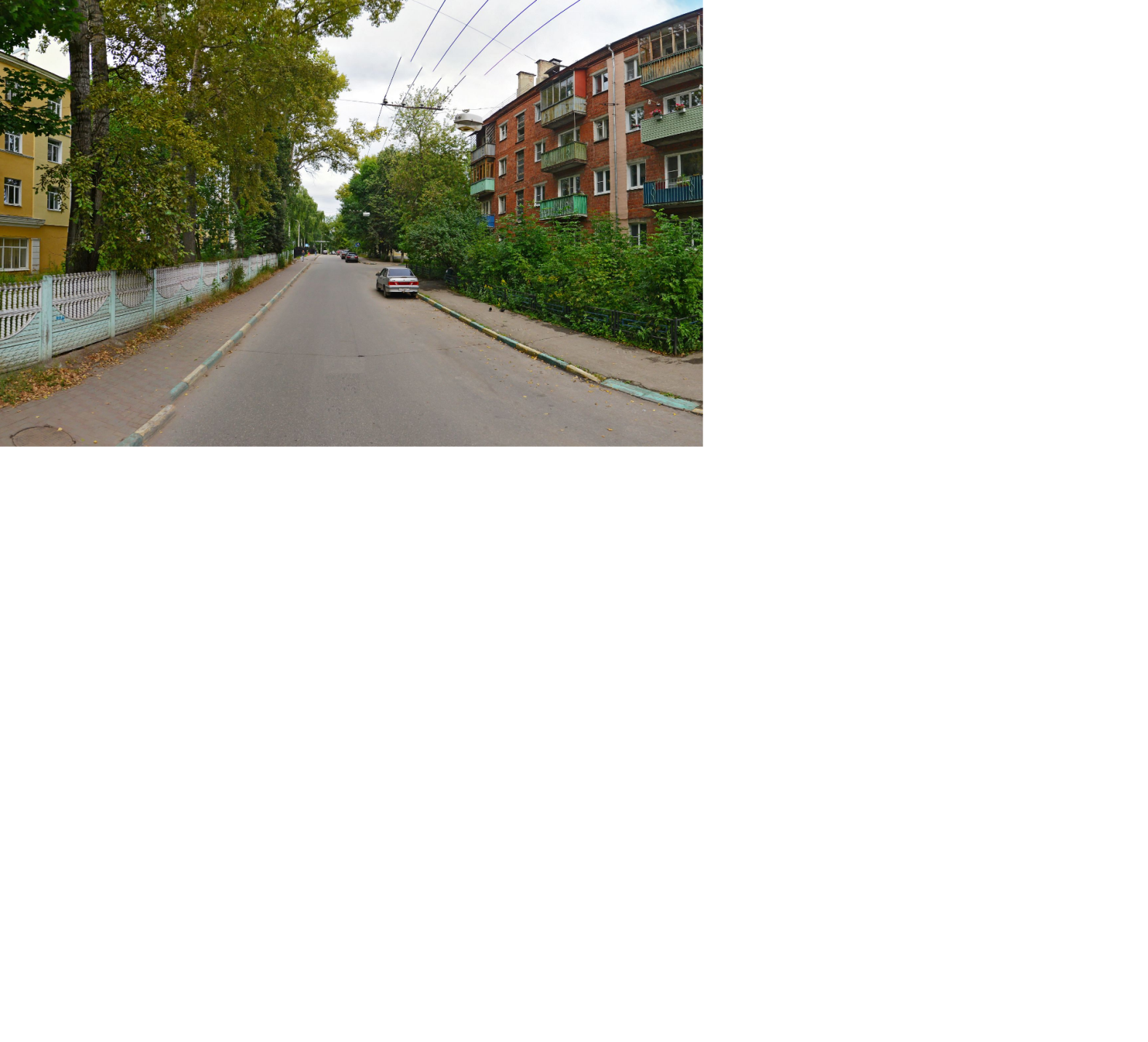 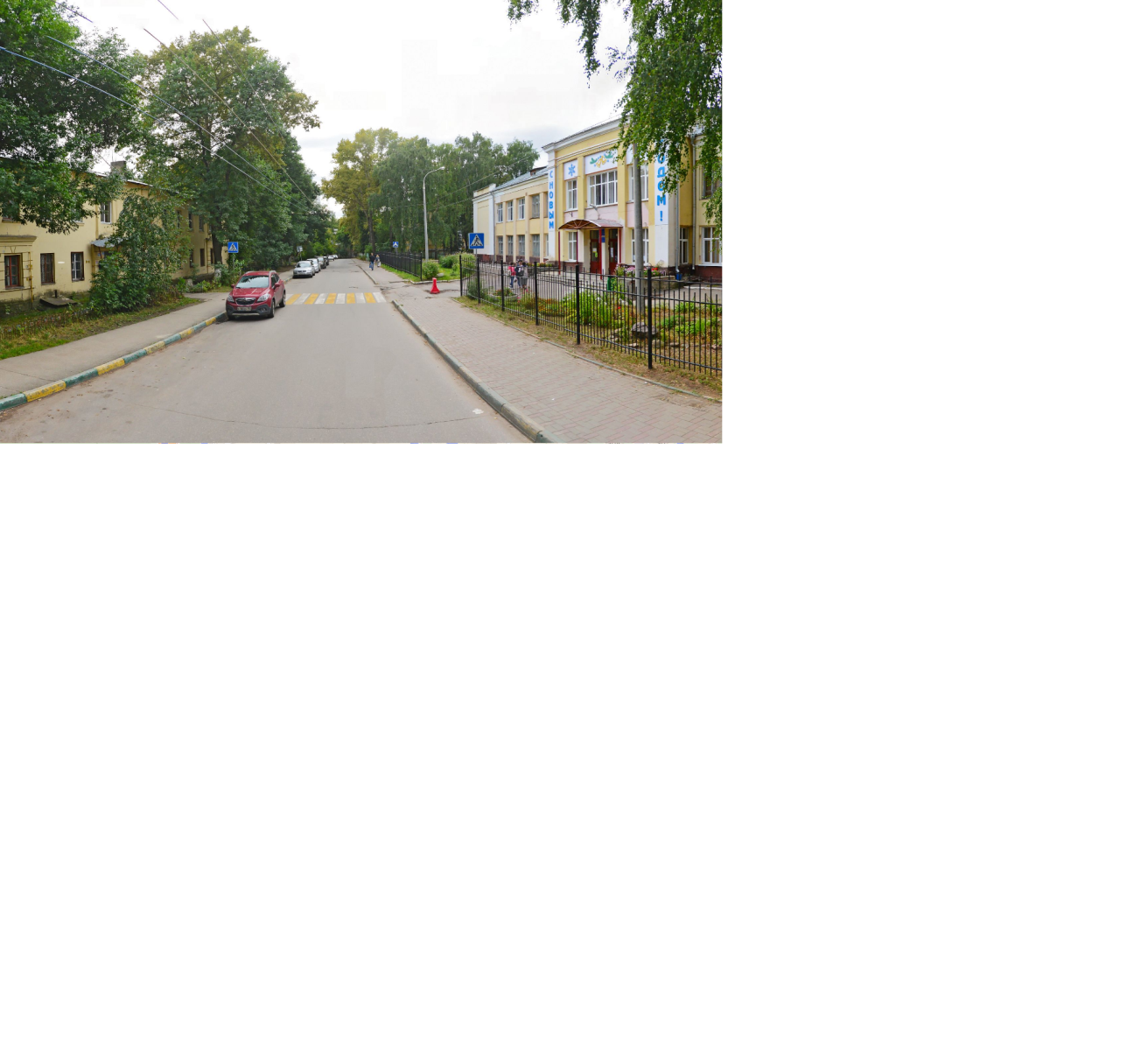 Улица Вологдина располагается параллельно улице Бонч-Бруевича и также примыкает к проспекту Гагарина.
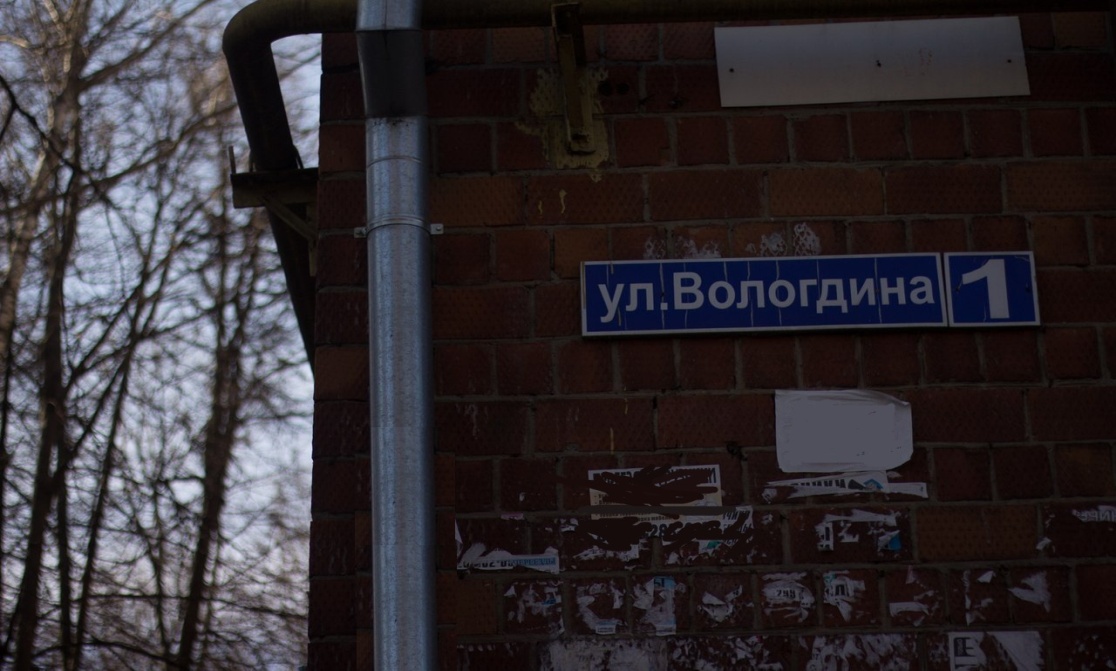 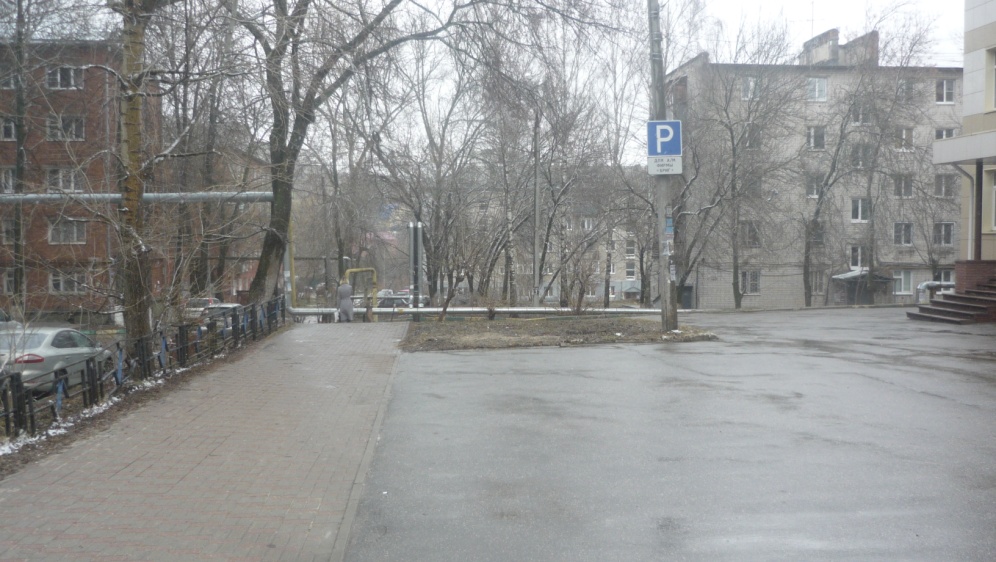 Улица Шорина находится в Советском районе и примыкает к улице Бекетова недалеко от сквера имени 65 лет Победы.
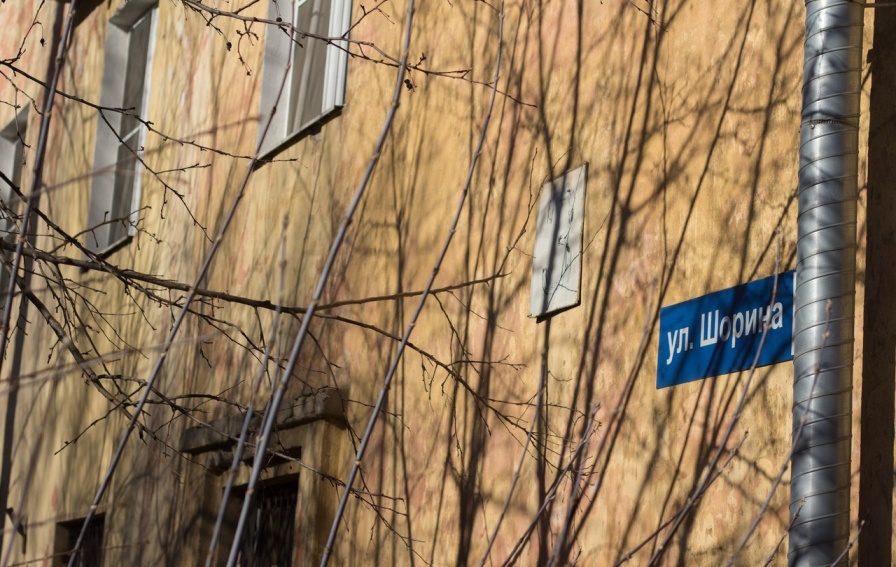 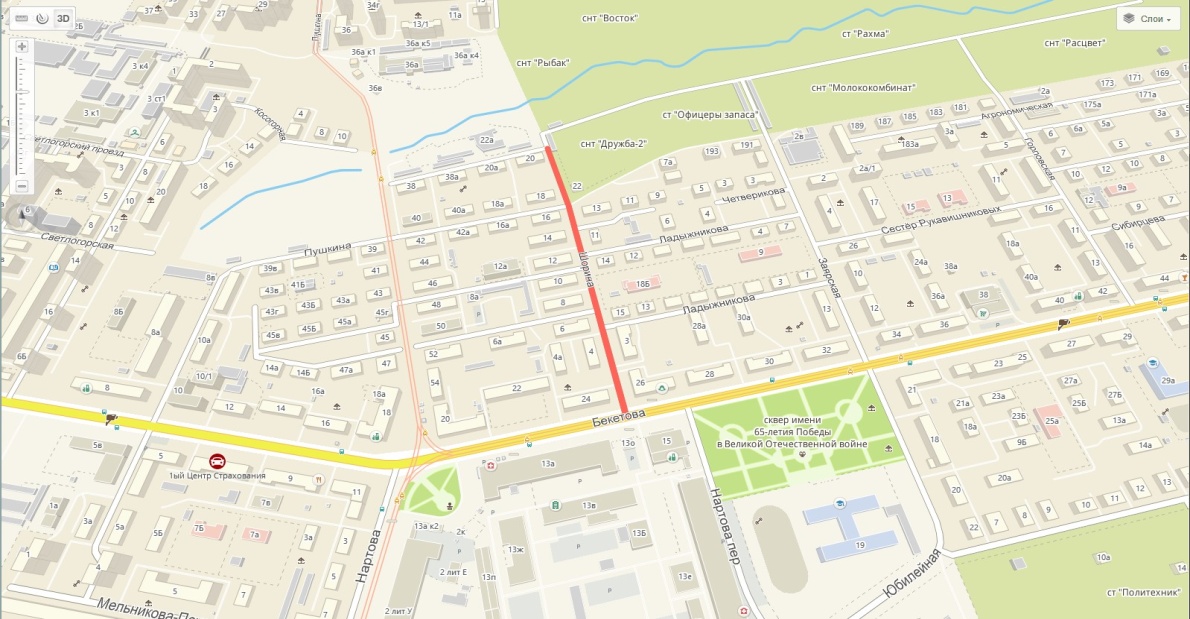 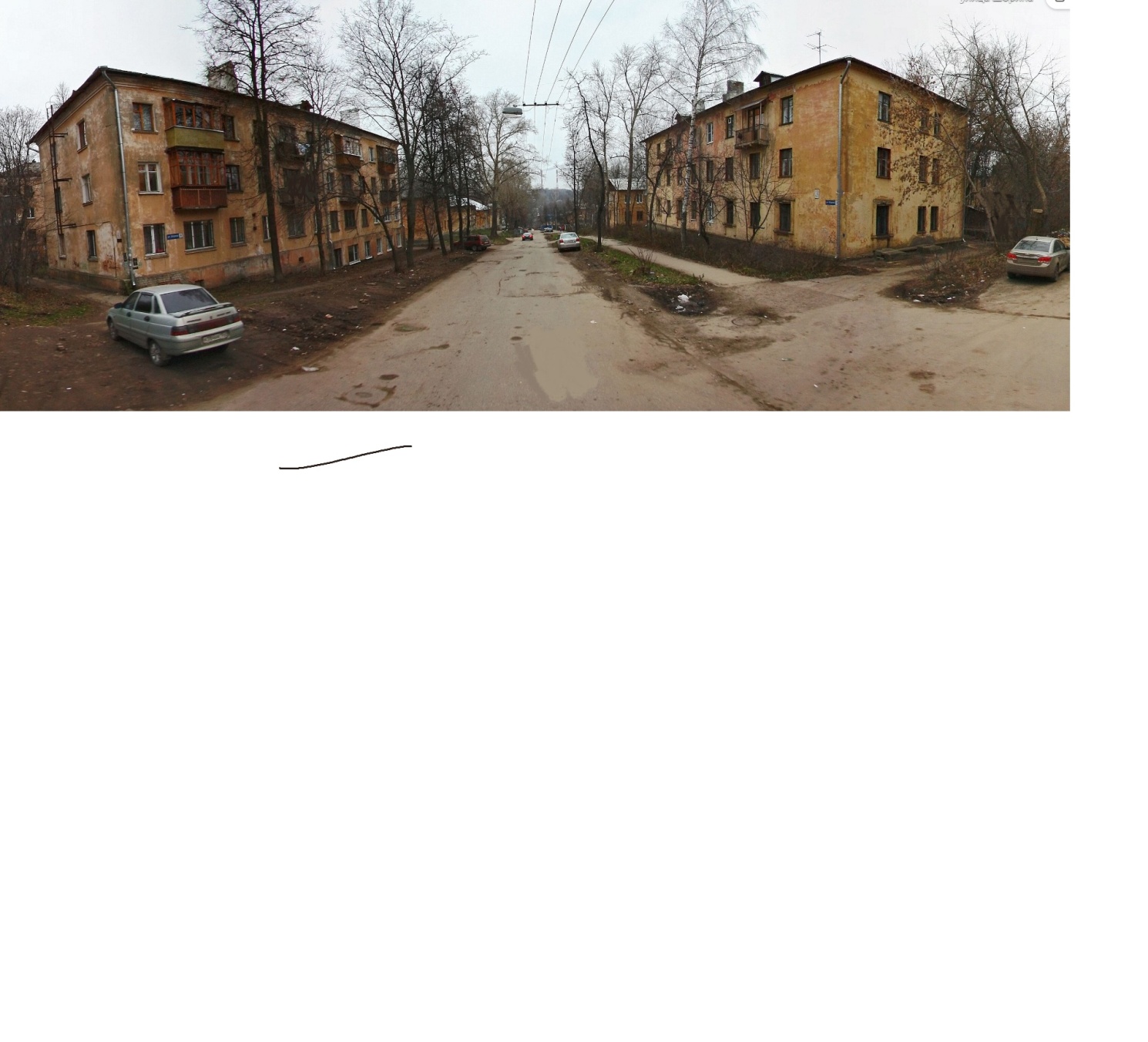 Немного о музее НРЛ 

		Сегодня в здании Нижегородской радиолаборатории, по адресу Нижний Новгород, Верхневолжская набережная, д. 5  работает музей.  Экспозиции музея посвящены инженерным достижениям сотрудников Нижегородской радиолаборатории и истории радиотехники.
Музей нижегородской радиолаборатории
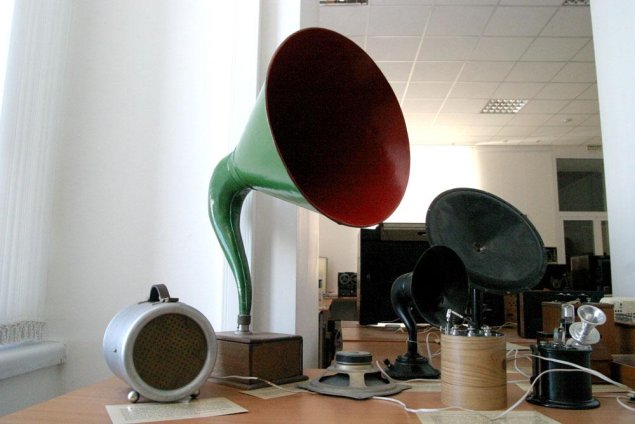 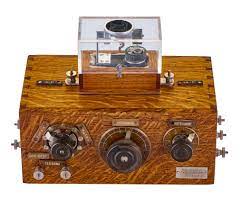